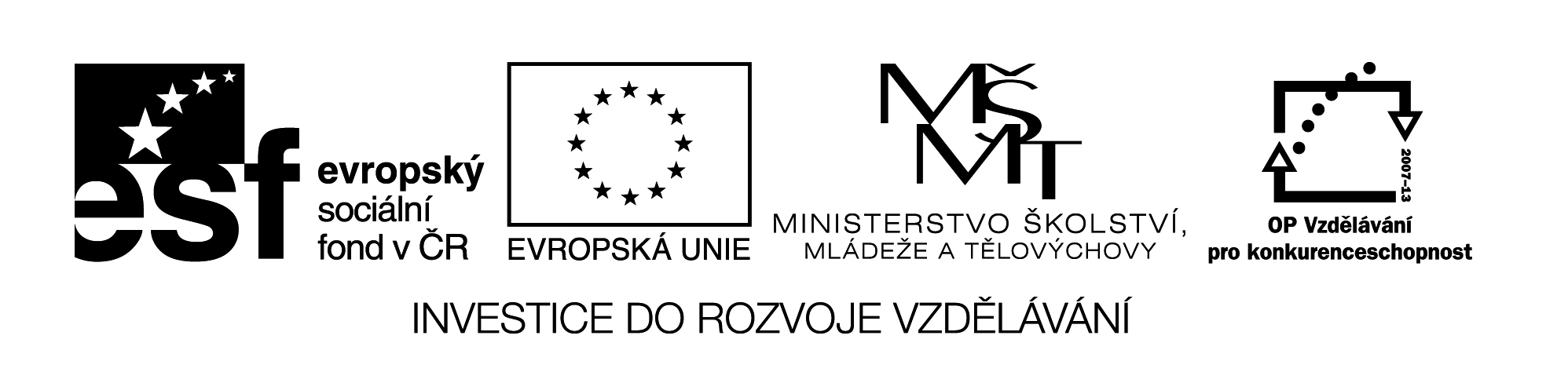 Kategorie vidu ve španělštině
Vzdělávací materiál byl vytvořen v rámci projektu 
Inovace a zkvalitnění výuky na Slovanském gymnáziu
CZ.1.07/1.5.00/34.1088
Úvod: Introducción
Česká slovesa
Jak fungují jazyky
Česká slovesa
Vid nedokonavý
Vid dokonavý
vytváří budoucí čas – 
pomocí spony
budu psát
escribiré
escribo / 
estoy escribiendo
napíšu
píšu
voy a escribir
he escrito / 
escribí
napsal jsem
psal jsem
escribía
[Speaker Notes: Budu psát = neurčitost, nejistota
CZ – dokonavá slovesa vyjadřují děj ohraničený, nemohou vyjádřit děj přítomný. Tvary přítomného času vyjadřují děj budoucí = napíšu
Tvary přítomného času sloves nedokonavých vyjadřují skutečně děj přítomný = píšu
Výjimky: některá nedokonavá slovesa (hlavně pohybu) s předponou –po, pů – poletím, ponesu, pojedu, půjdu (neexistuje minulý tvar)
Slovesa dokonavá a nedokonavá vytvářejí vidové dvojice: zavřít – zavírat, uzavřít – uzavírat …]
Přelož a vytvoř vid nedokonavý k těmto slovesům:
espaňol
šli jsme
chodili jsme
fuímos / hemos ido
íbamos
začal
začínal
empezó / ha empezado
empezaba
ušetřila
šetřila
ahorró / ha ahorrado
ahorraba
bylo
bývalo
fue / ha sido
era
dokončím
končím
voy a terminar
estoy terminando / termino
pošlu
posílám
voy a mandar
estoy mandando / mando
zapamatuje si
pamatuje si
va a recordar
recuerda
escribiré
napíšu
budu psát
llevaba
nosil jsem
nosívala jsem
dije
říkal jsem
řekl jsem
voy a comer
najím se
jdu se najíst
fui
chodil jsem
šel jsem
pediré
budu žádat
požádám
estoy leyendo
čtu
přečtu
voy a ayudar
budu pomáhat
pomůžu
[Speaker Notes: Pracovní list: aktivita 1]
Převeď do CZ všemi možnými způsoby:
digo
estoy diciendo
voy a decir
diré
he dicho
dije
decía
había dicho
říkám/řeknu
říkám
řeknu
budu říkat
řekl jsem
řekl jsem
říkal jsem
byl jsem řekl
A teď to zkus opačně:
mluvím
promluvím
budu mluvit
mluvil jsem
mluvíval jsem
promluvil jsem
byl jsem mluvil
hablo / estoy hablando
he hablado / hablé
voy a hablar
hablaré
hablaba
hablé
había hablado
Jak fungují jazyky
CZ
ESP
Každý den běhá.
Todos los días corre.
Obvykle běhá / běhává tudy.
Suele correr por aquí.
Zítra půjde běhat.
Va a correr maňana.
Zítra si půjde zaběhat.
Vždycky bude běhat.
Siempre correrá.
Kudy poběží?
¿Por dónde va a pasar?
Jak fungují jazyky
CZ
ESP
Běhal každý den.
Todos los días corría.
Běžel tudy.
Corrió por aquí.
Vyběhl z autobusu.
Salió corriendo del bus.
Vyběhl časně.
Salió temprano.
Proběhl parkem.
Pasó por el parque.
Přeběhl most.
Cruzó / atravesó el puente…
[Speaker Notes: Salir corriendo = vyběhnout odněkud]